Møde i Handicaprådet
Færdselsarealer for alle
1
Trafik- og Mobilitets-plan
Der foretages en tilgængelighedsrevision af alle signalanlæg for at forbedre signalerne for færdselshandicappede.
Der er 28 signalanlæg i Furesø Kommune
Fremkommelighed
2
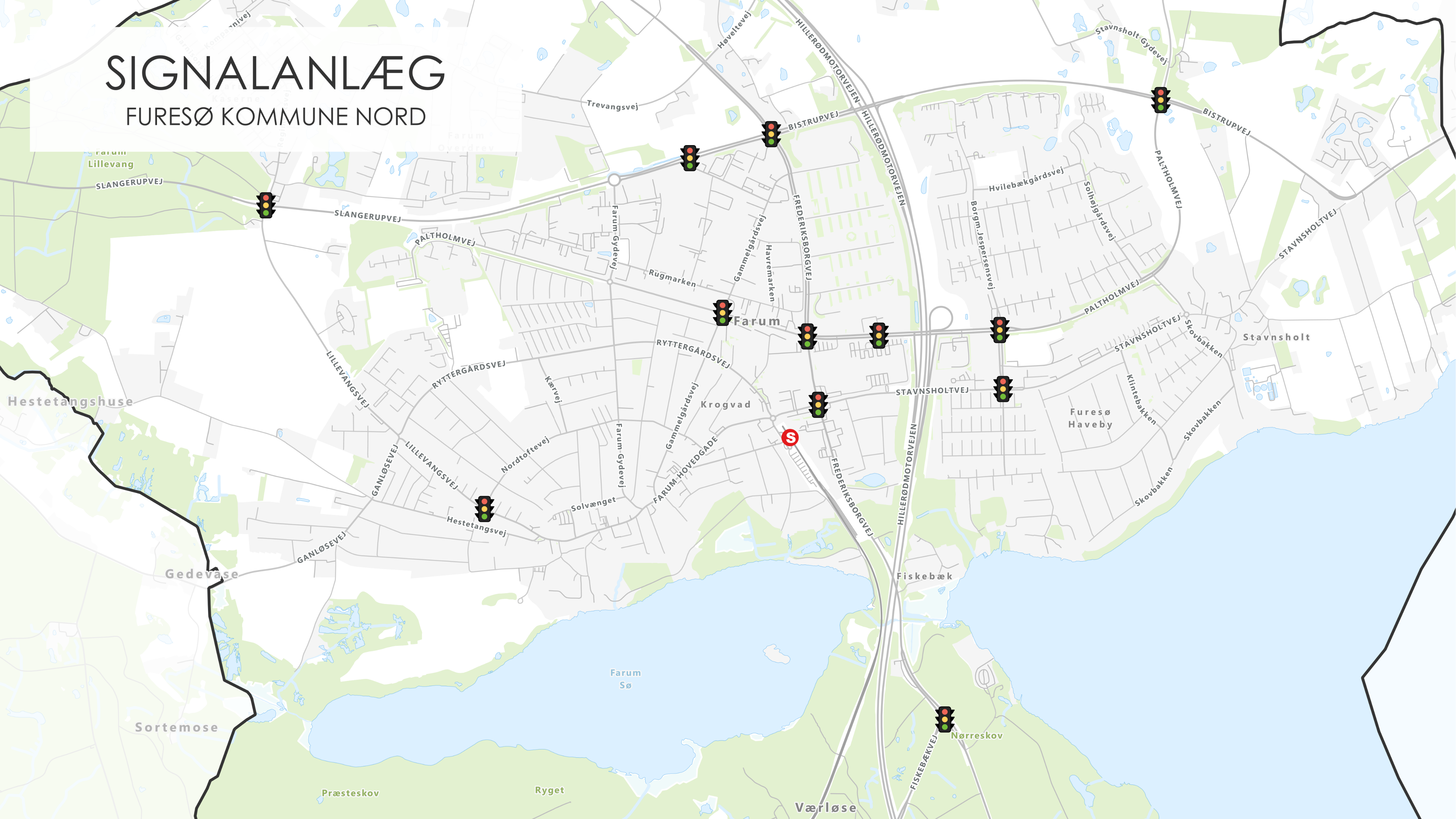 3
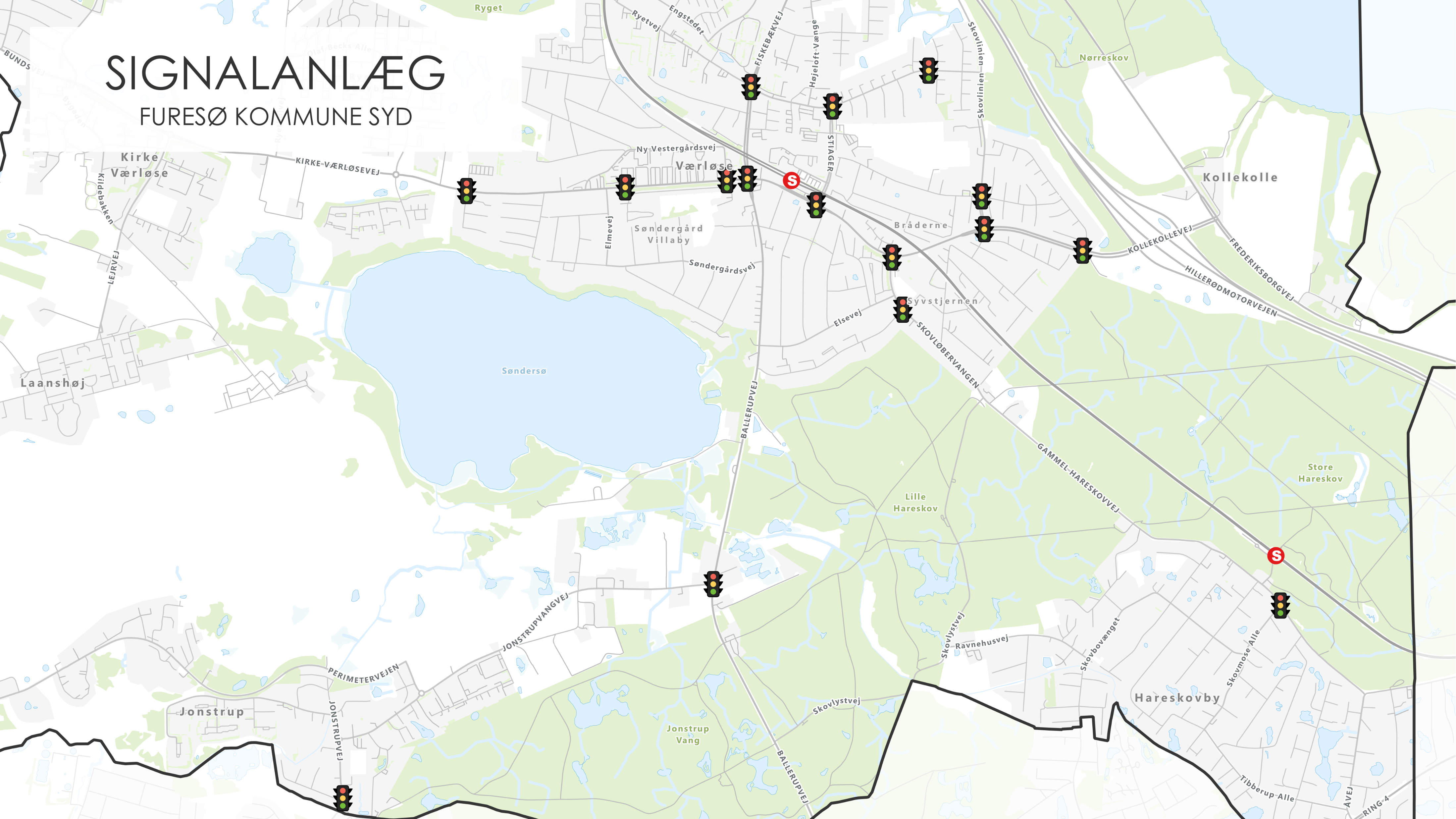 4
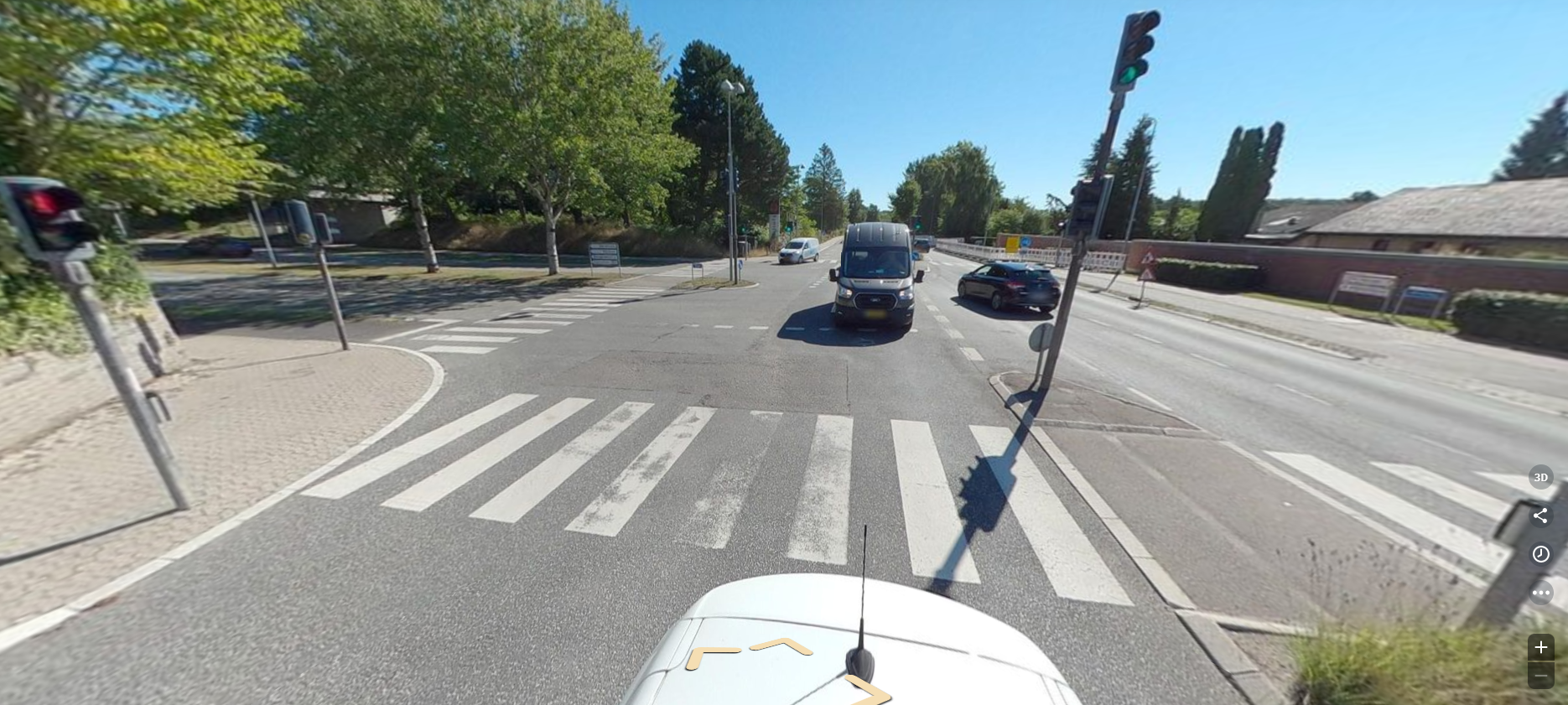 Regulerede fodgængerfelter
Opmærksomhedsfelter ved 0-lysning (gul felt)
Retningsfelter  m 6-8 cm lysning (blågråt felt og lilla linje)
Ledelinjer (hvid linje)
Lydgivere i udvalgte kryds og evt. felter (blå m/grå stander)
5
Hvordan og hvornår vil handicaprådet involveres ?
Prioritering af rækkefølge for revision af krydsene ?
Prioritering af i hvilke kryds, der ønskes lydgivere og en prioritering af rækkefølgen ?
Evt. deltagelse i besigtigelse af 1-2 kryds med tilgængelighedsrevisor ? Eller alle ?
Oplæg er revision af ca. 3 kryds om året, udførelse 1 kryds i 2023, hvis det prioriteres i disponering af puljen.
6
[Speaker Notes: Anbefaler ikke at revidere alle kryds på en gang, da der kan ske ændringer inden man har midler til at udføre forbedringerne.]
Tidsplan
7